290. ¿Quieres Ser Salvo?
¿Quieres ser salvo de toda maldad?
Tan sólo hay poder en mi Jesús.
¿Quieres vivir y gozar santidad?
Tan sólo hay poder en Jesús.

Coro:
Hay poder, sí, sin igual poder
En Jesús quien murió;
Hay poder, sí, sin igual poder
En la sangre que Él vertió.
2. ¿Quieres ser libre de orgullo y pasión?
Tan sólo hay poder en mi Jesús.
¿Quieres vencer toda cruel tentación?
Tan sólo hay poder en Jesús.

Coro:
Hay poder, sí, sin igual poder
En Jesús quien murió;
Hay poder, sí, sin igual poder
En la sangre que Él vertió.
3. ¿Quieres servir a tu Rey y Señor?
Tan sólo hay poder en mi Jesús.
Ven y ser salvo podrás en su amor,
Tan sólo hay poder en Jesús.

Coro:
Hay poder, sí, sin igual poder
En Jesús quien murió;
Hay poder, sí, sin igual poder
En la sangre que Él vertió.
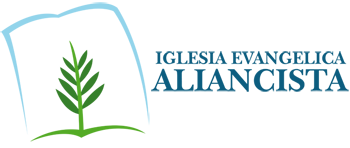